Droit au vélo
Association régionale de promotion du vélo au quotidien
À l'échelle du Nord et du Pas-de-Calais
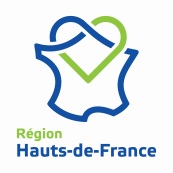 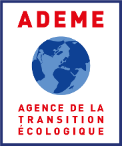 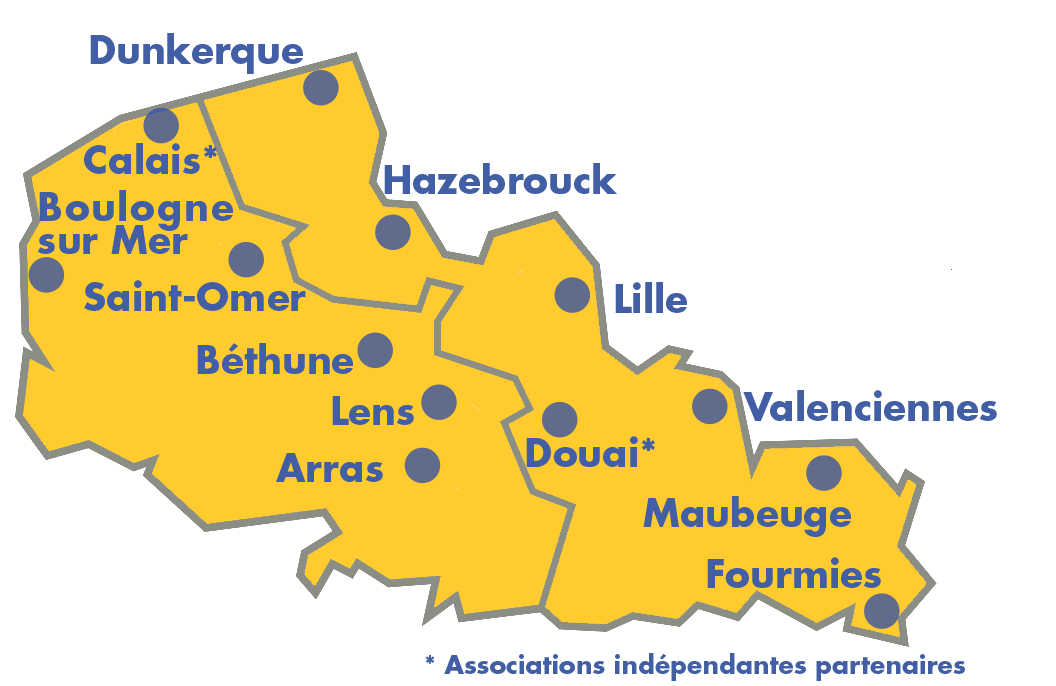 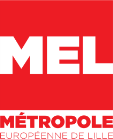 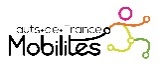 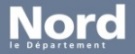 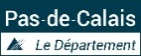 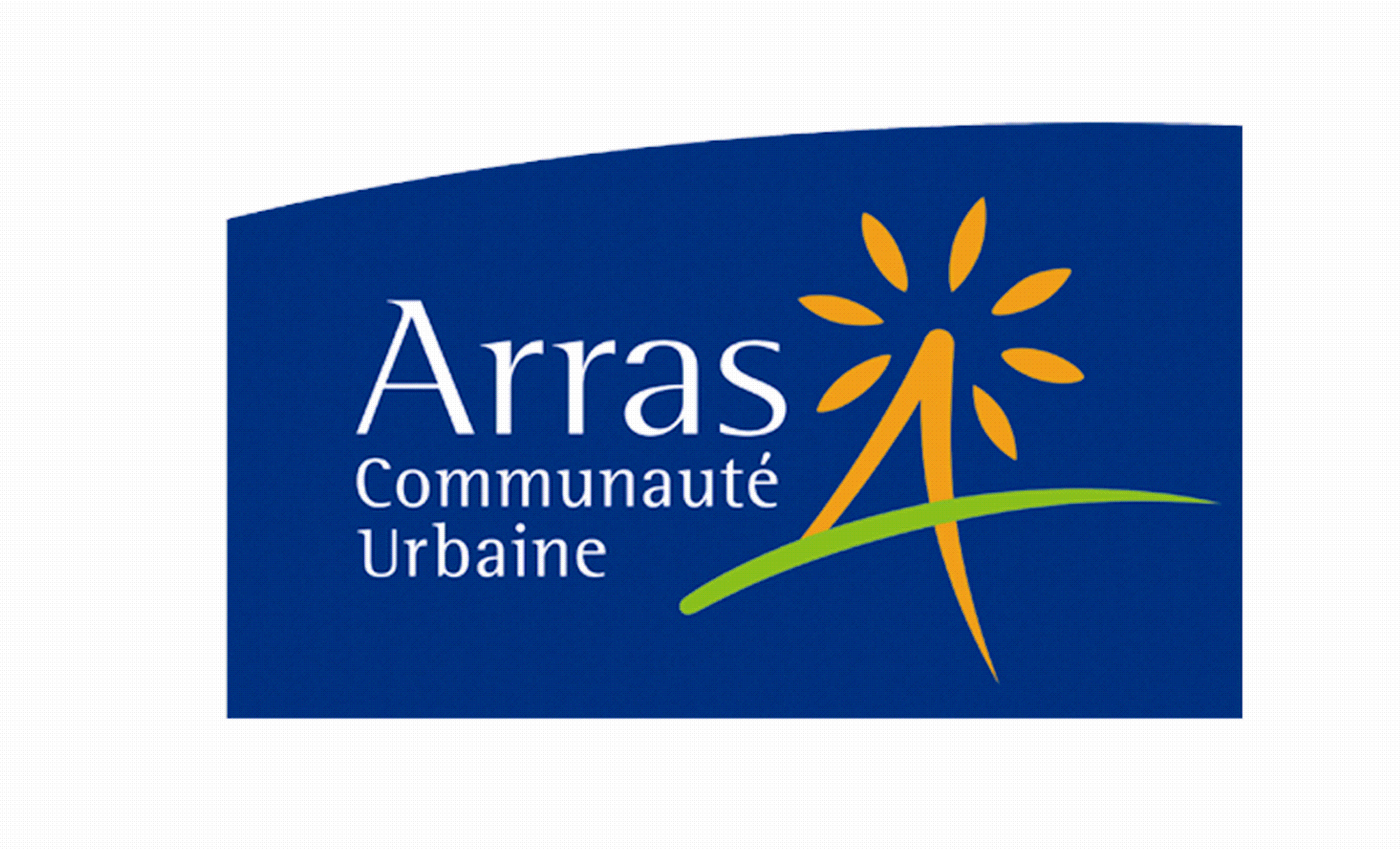 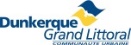 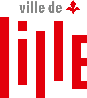 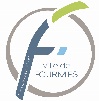 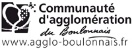 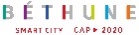 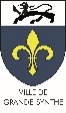 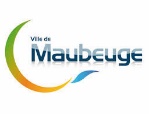 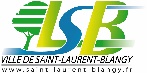 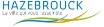 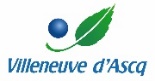 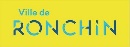 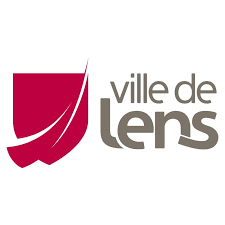 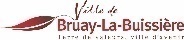 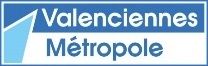 [Speaker Notes: Présentation de l’asso : 2 volets ; travailler avec les techniciens et les politiques des collectivités pour faire évoluer les aménagements cyclables + sensibiliser à la pratique du vélo urbain (stand, gd public / groupe captif).]
À vélo au quotidien
Sûr, économique et ponctuel
À chaque usage : une solution !
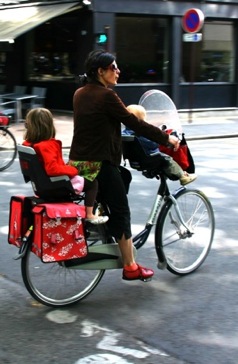 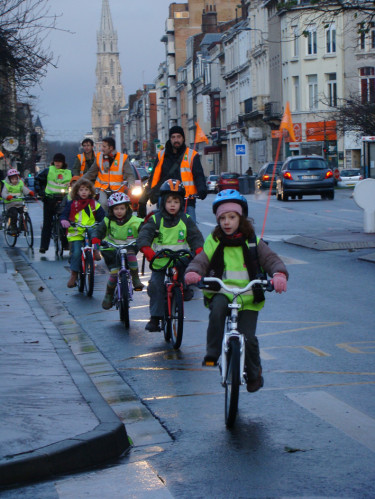 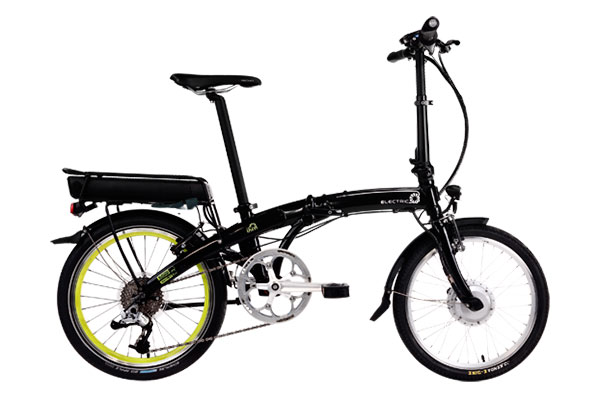 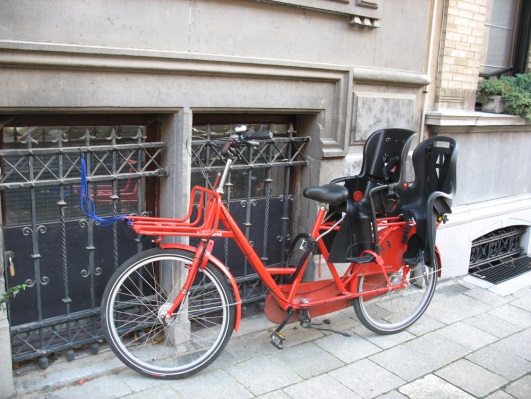 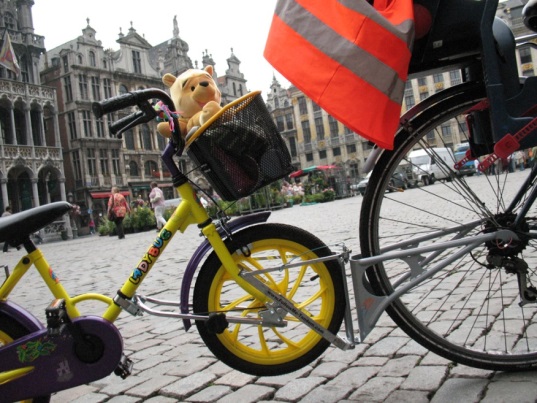 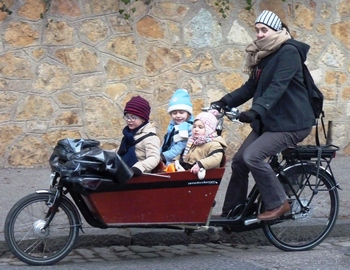 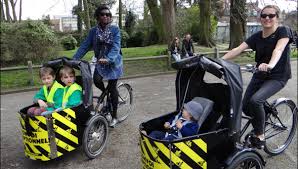 À vélo au quotidien
Sûr, économique et ponctuel
À chaque usage : une solution !
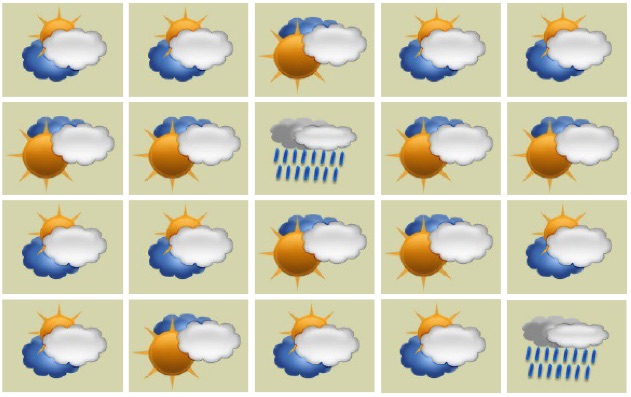 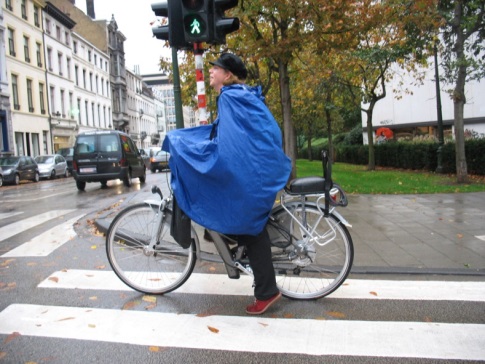 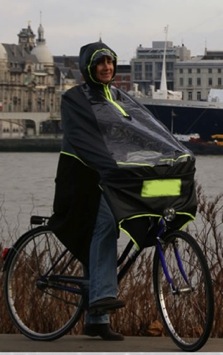 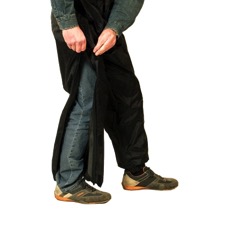 Dans la région, il pleut rarement au moment du déplacement à vélo (entre 6 et 8% selon les études)
À vélo au quotidien
Sûr, économique et ponctuel
À chaque usage : une solution !
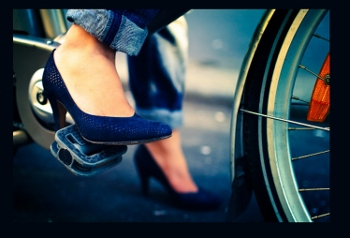 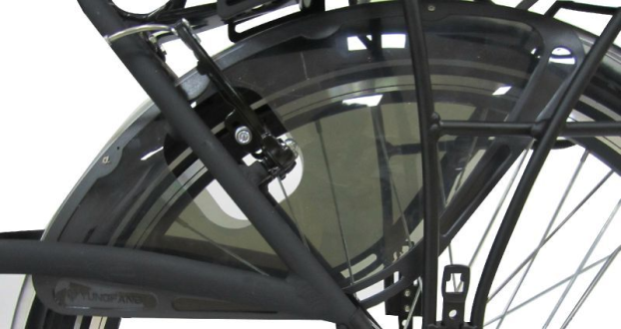 À vélo au quotidien
Sûr, économique et ponctuel
Contre le vol, des solutions
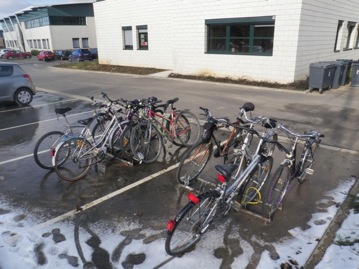 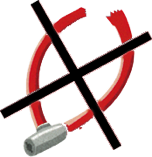 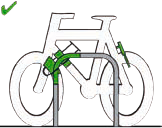 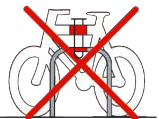 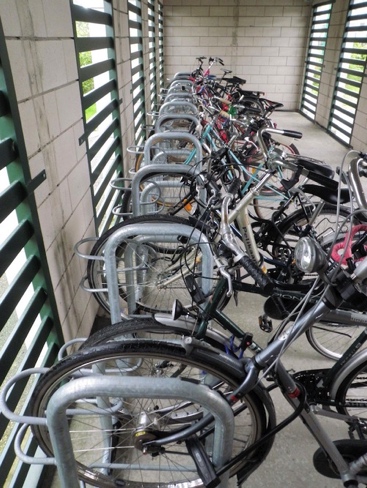 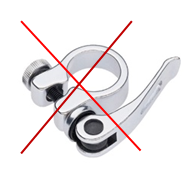 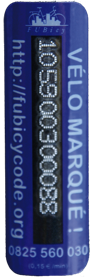 Éviter les accessoires amovibles
[Speaker Notes: Axes antivol selle et roues]
À vélo au quotidien
Sûr, économique et ponctuel
La pratique régulière du vélo,
c'est bon pour la santé !
Une meilleure condition physique
Bien-être général : résistance à la fatigue, au stress, à l’anxiété
Moins de prise de poids
Moins de risques de maladies cardiovasculaires
On respire un air plus sain qu’en voiture (dans lesquelles l'air est 9 à 12 fois plus pollué)
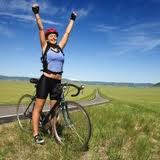 [Speaker Notes: Poser la question aux participants, échanges et apporter des éléments de réponse]
À vélo au quotidien
Sûr, économique et ponctuel
Rapidité et ponctualité
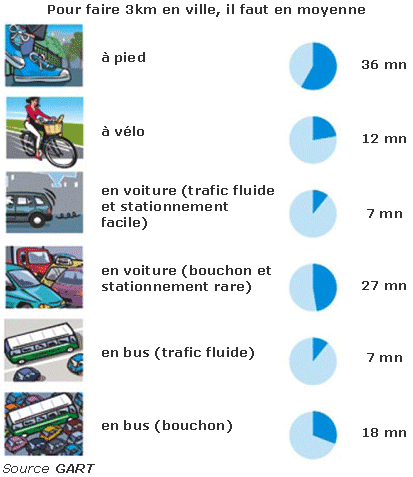 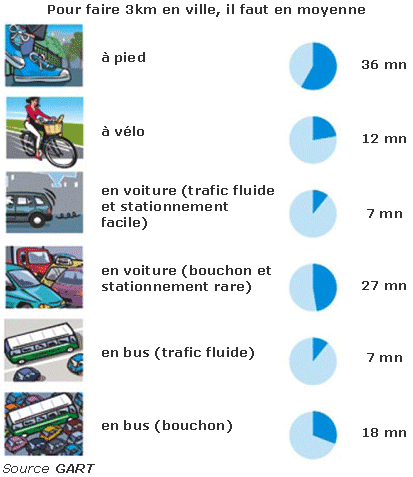 [Speaker Notes: Le vélo est concurrentiel au niveau temps]
À vélo au quotidien
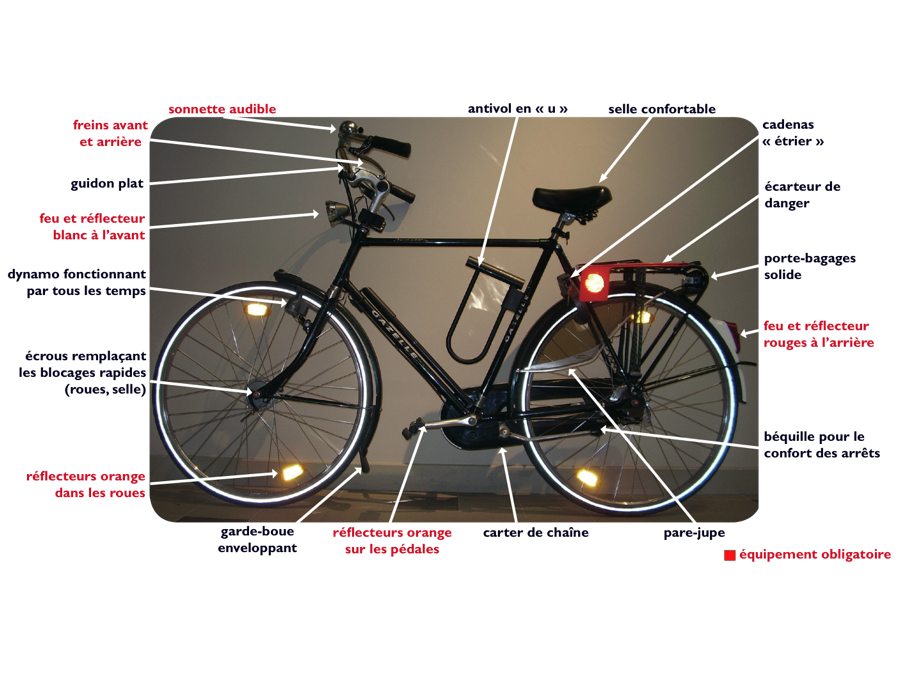 Sûr, économique et ponctuel
À vélo au quotidien
Sûr, économique et ponctuel
La nuit, l'éclairage c'est vital !
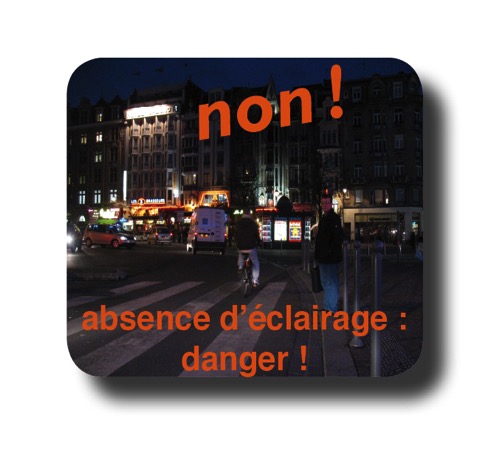 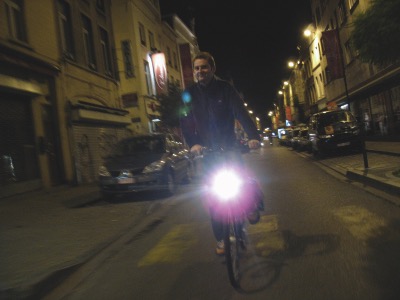 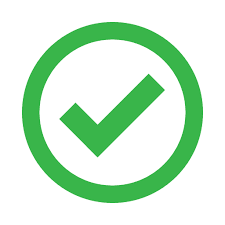 [Speaker Notes: De nuit et hors agglomération le gilet rétro réfléchissant est obligatoire]
À vélo au quotidien
Sûr, économique et ponctuel
Aide à la réparation
https://coupdepoucevelo.fr
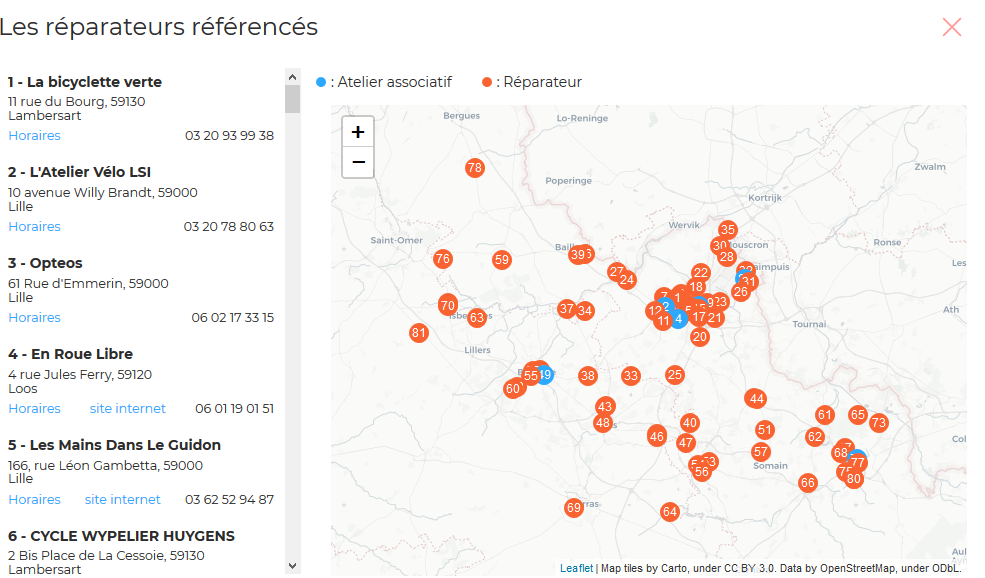 carto.droitauvelo.org
[Speaker Notes: Je suis un particulier > Je souhaite réparer mon vélo > code postal = carte]
À vélo au quotidien
Sûr, économique et ponctuel
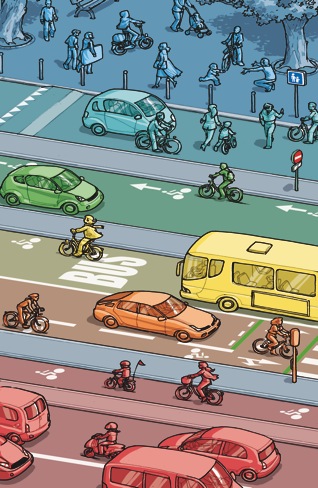 Les différents  aménagements cyclables
[Speaker Notes: Parler du sas vélo, et différence piste et bande cyclable]
À vélo au quotidien
Sûr, économique et ponctuel
Connaissez-vous ces panneaux ?
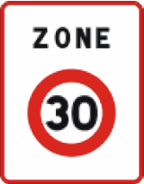 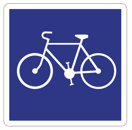 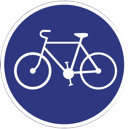 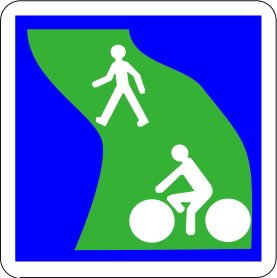 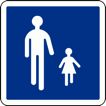 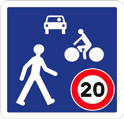 A                 B                C                D                E                 F
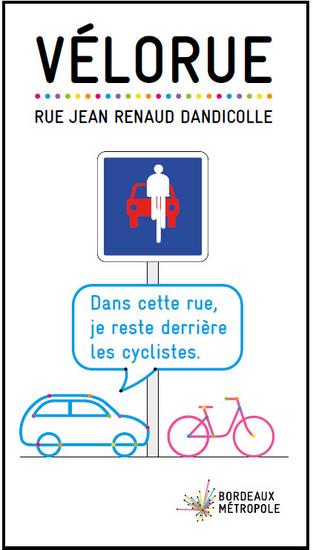 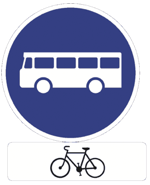 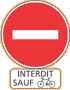 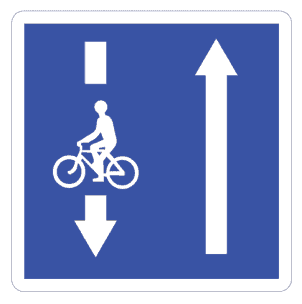 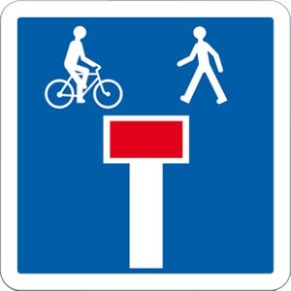 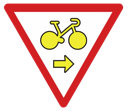 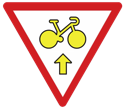 K
L
G             H                   I                   J
À vélo au quotidien
Déconfinement
Garder une distance d’au moins 2 mètres avec les autres cyclistes. Eviter de se tenir directement derrière un autre cycliste. 
 
Ne pas aller à plus de 100km à vol d’oiseau de son domicile. 

Gestes barrières avant et après avoir roulé + Nettoyer régulièrement le guidon du vélo.
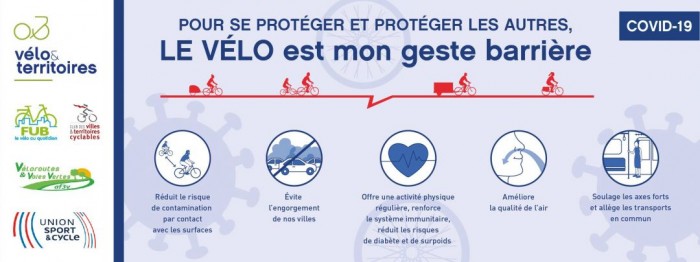 [Speaker Notes: Etude des 10 m : aucune validation scientifique pour l’instant, modélisation aérodynamique, bcp trop de facteurs entrent en jeu pour que cela soit avéré. Mais l’idée est tjrs de garder le max de distance possible entre les individus. 
Le port du masque est obligatoire dans les transports en commun, les trains (transports inter-régionaux), les taxis, VTC, les véhicules de covoiturage, et les avions.]
À vélo au quotidien
Sûr, économique et ponctuel
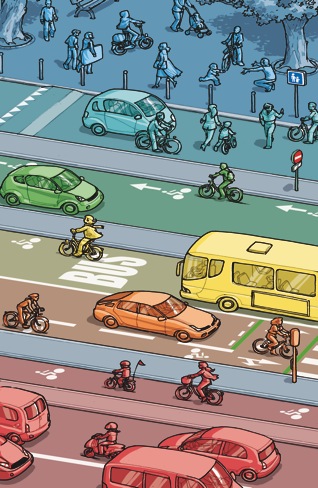 Conseils pour la pratique du vélo urbain
À vélo au quotidien
Sûr, économique et ponctuel
Anticiper les comportements des autres usagers !
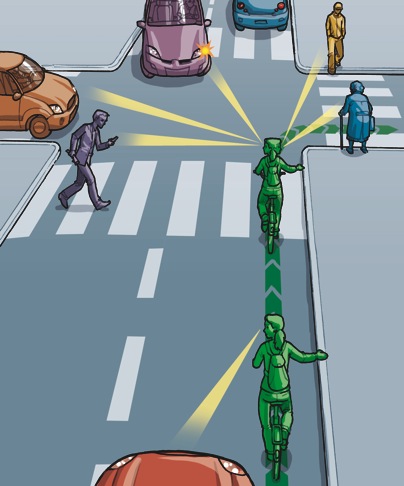 À vélo au quotidien
Sûr, économique et ponctuel
Conserver une distance de sécurité
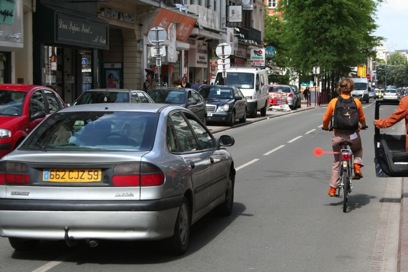 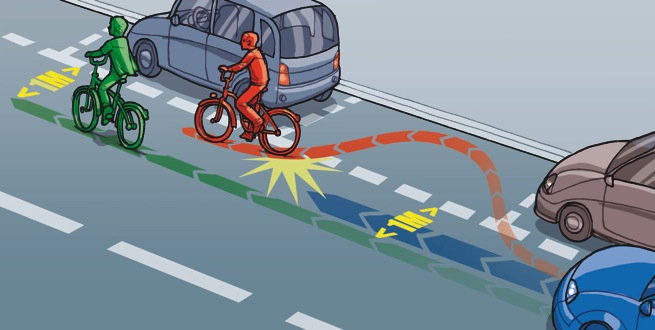 À vélo au quotidien
Sûr, économique et ponctuel
Conserver une distance de sécurité
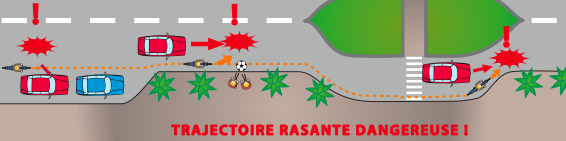 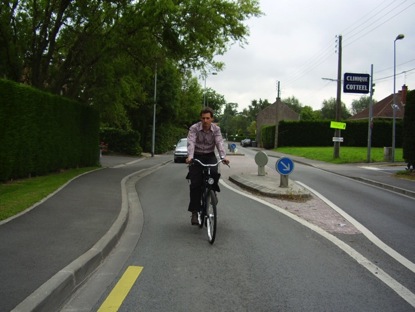 À vélo au quotidien
Sûr, économique et ponctuel
Le mouvement de tourne-à-gauche
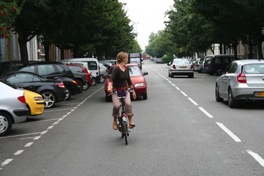 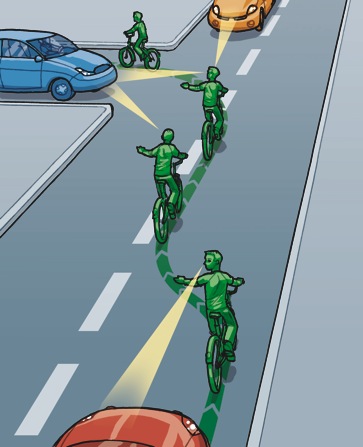 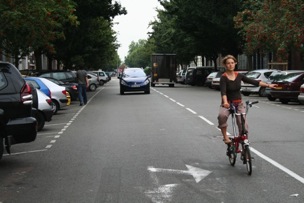 À vélo au quotidien
Sûr, économique et ponctuel
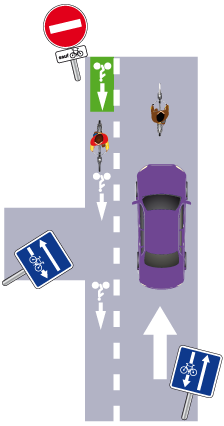 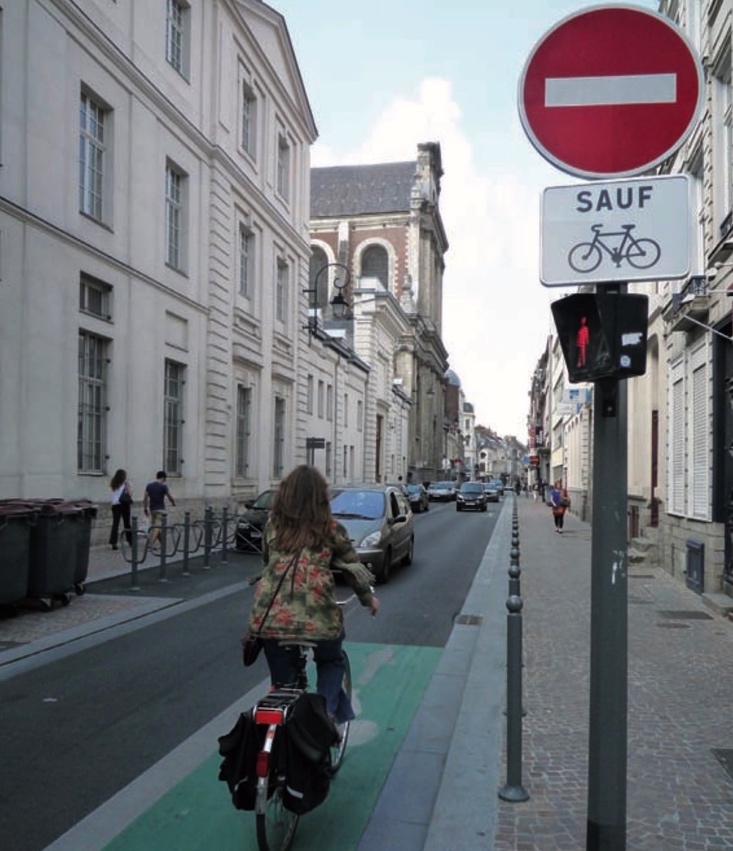 Le double-sens cyclable :


Attention aux intersections !
À vélo au quotidien
Sûr, économique et ponctuel
Le positionnement dans un giratoire
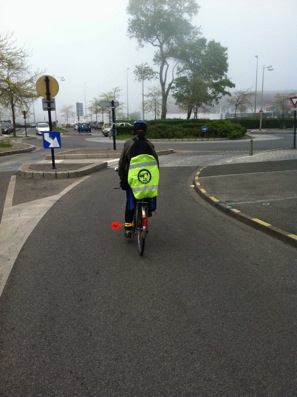 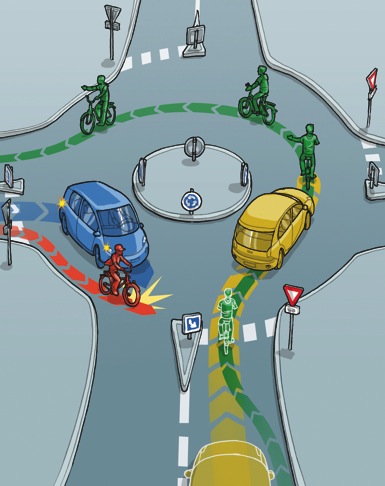 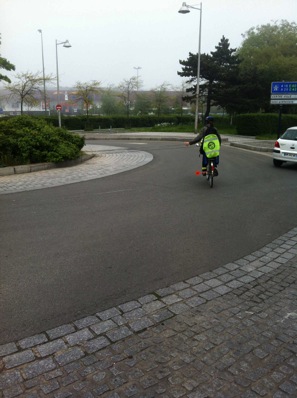 À vélo au quotidien
Sûr, économique et ponctuel
La cohabitation avec les véhicules à gros gabarit
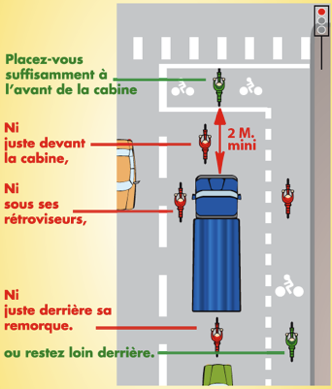 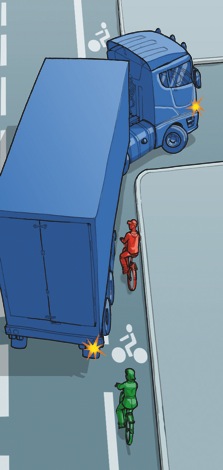 Attention
danger !
À vélo au quotidien
Sûr, économique et ponctuel
Préparer son déplacement à vélo
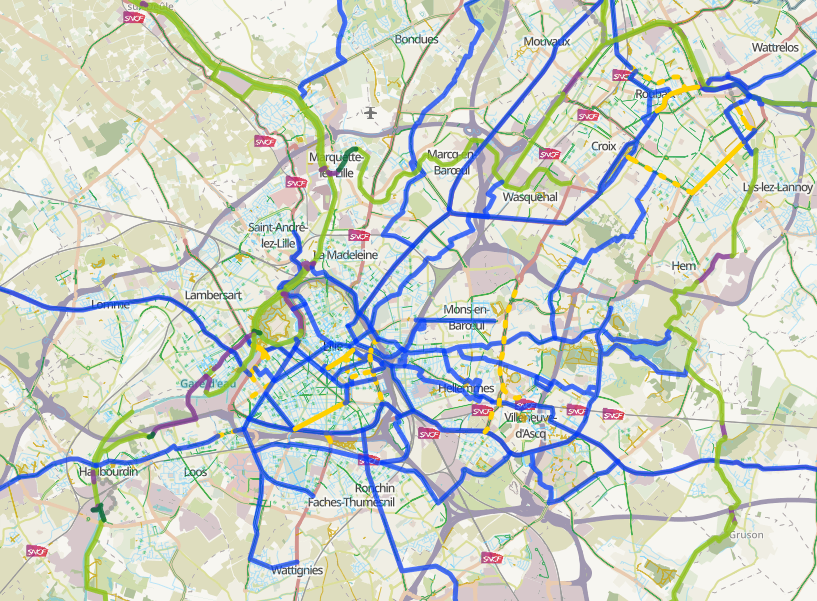 Forum d’échanges entre cyclistes : https://droitauvelo.org/-forum-
carto.droitauvelo.org
carto.droitauvelo.org
[Speaker Notes: Carto en ligne avec itinéraires conseillés en bleu et aménagements temporaires en jaune 
+ préciser avec plus d’informations sur le territoire où s’effectue la remise en selle]
À vélo au quotidien
Sûr, économique et ponctuel
Préparer son déplacement à vélo
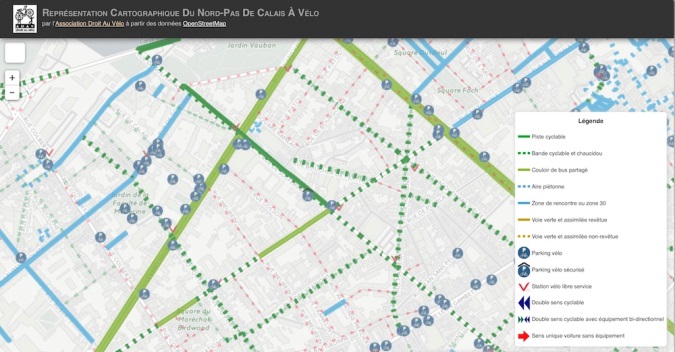 Cartographie collaborative de la cyclabilité
carto.droitauvelo.org – cyclabilite.droitauvelo.org
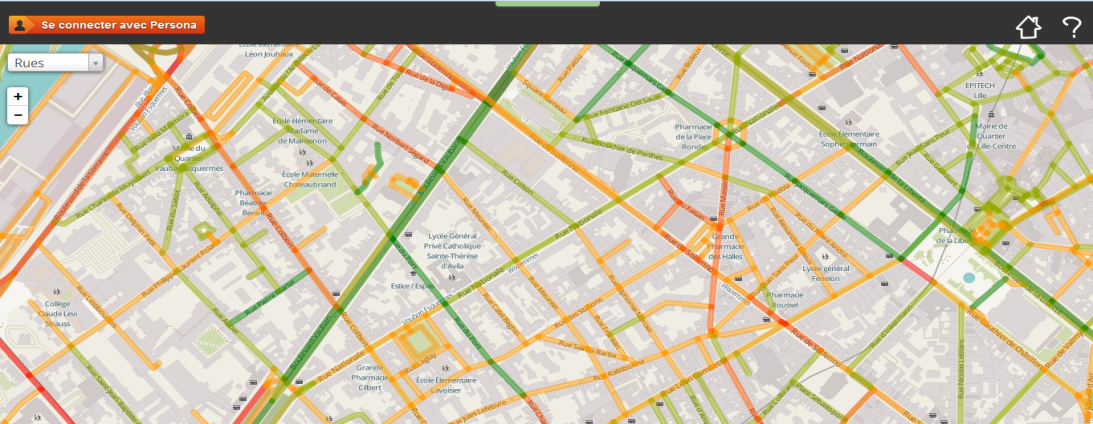 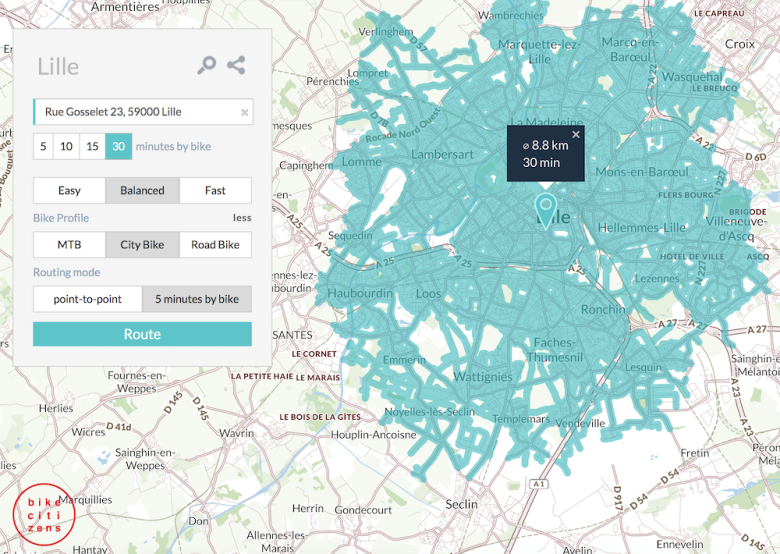 Autres initiatives (bikecitizen pour visualiser les distances à parcourir en temps)
À vélo au quotidien
Sûr, économique et ponctuel
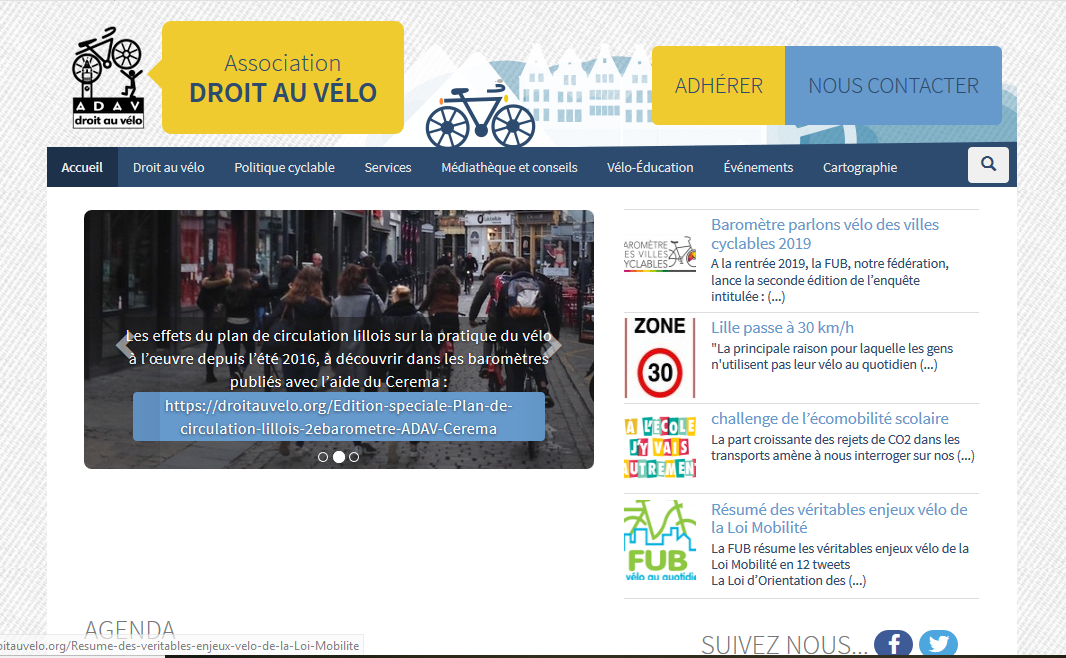 Droit au vélo
info@droitauvelo.org
www.droitauvelo.org